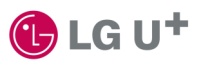 LGU+ 산학장학생 모집요강
1. 모집분야 : R&D 전분야
2. 전형절차
서류전형  →  채용설명회  →  인적성검사/면접  →  T/C 참석  →  CEO면접
(11월중)
(12월중)
(2월초)
(2월중)
※ T/C : 국내 Techno Conference 의 약자로 연 1회 전체 LG계열사 R&D 우수인재를 초청해 
           LG회장단 및 각사 CEO를 모시고 기술혁신 현황 및 트렌드를 공유하는 자리임
- 1 -
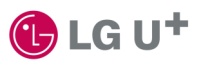 3. 지원자격
*석/박사 학위 취득 예정자
*전기/전자/통신/전파/시스템/컴퓨터 관련 전공자
*해외여행에 결격사유가 없는 자
*남자는 병역필 또는 면제자 (병역특례 T/O 획득자 포함)
4. 지원서 접수기간 및 방법
*접수기간 : ’14.10.20(월) ~ 11.3(월) 
*접수방법 : LG그룹 채용홈페이지(careers.lg.com)를 통한 온라인 접수
                E-Mail 및 우편/방문접수 불가
5. 기타사항
*산학장학생 선발시 등록금 전액 및 월별 학비보조금 지원 혜택이 있습니다.
*입사지원서 기재내용이 사실이 아닐 경우 합격이 취소됩니다.
*당사의 사정에 따라 전형일정은 변경 될 수 있습니다.
- 2 -